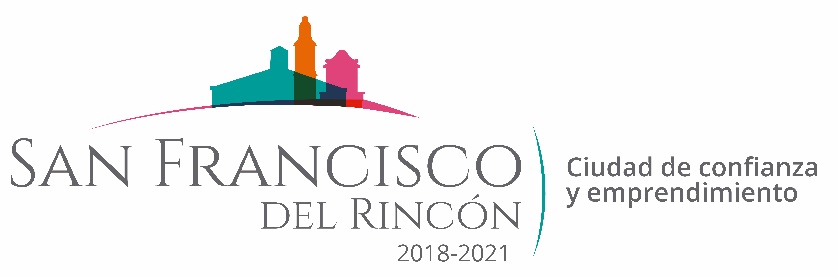 REPORTE MES DE FEBRERO
MAQUINARIA
RENIVELACION EN LA COMUNIDAD LAS TORTUGAS
FECHA TERMINO
CANTIDAD
UNIDAD
CONCEPTO
FECHA INICIO
12/02/2020
M2
12/02/2020
8,960
CAMINO A MEXIQUITO
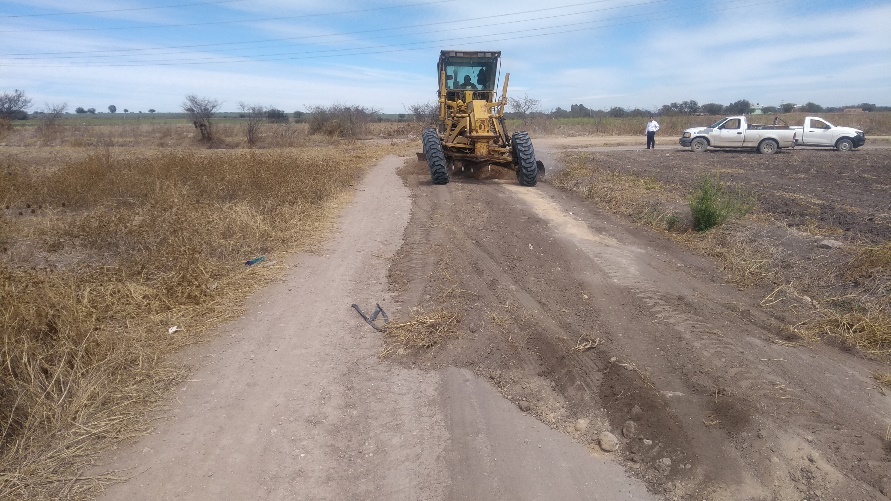 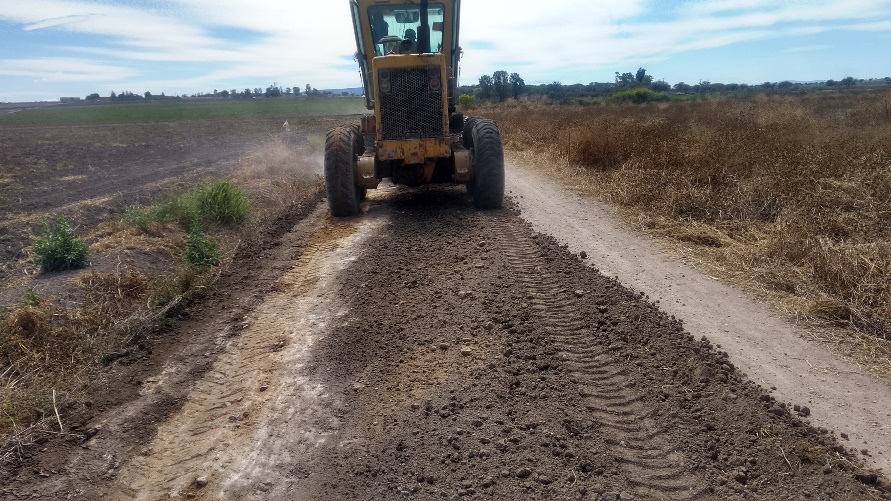 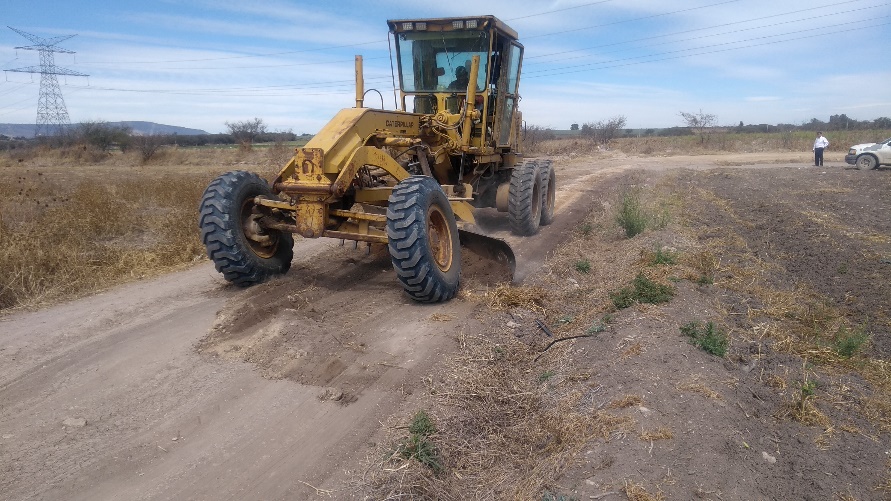 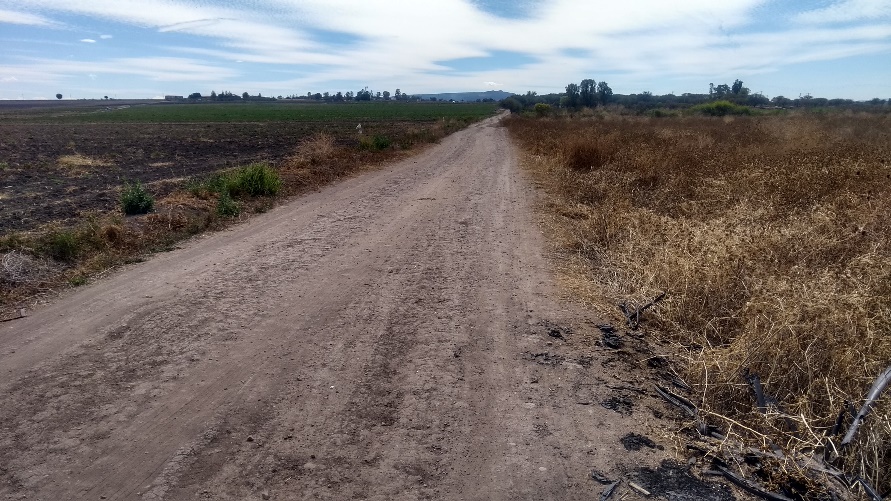